Myasthenia gravis
Done by : Batool Gharaibeh
definition
Myasthenia gravis  :chronic autoimmune NMJ disorder caused by nicotinic ACH receptor autoantibodies These autoantibodies bind to nicotinic ACH receptors on the postsynaptic neuromuscular membrane which results in a fatiguing Muscular Weakness
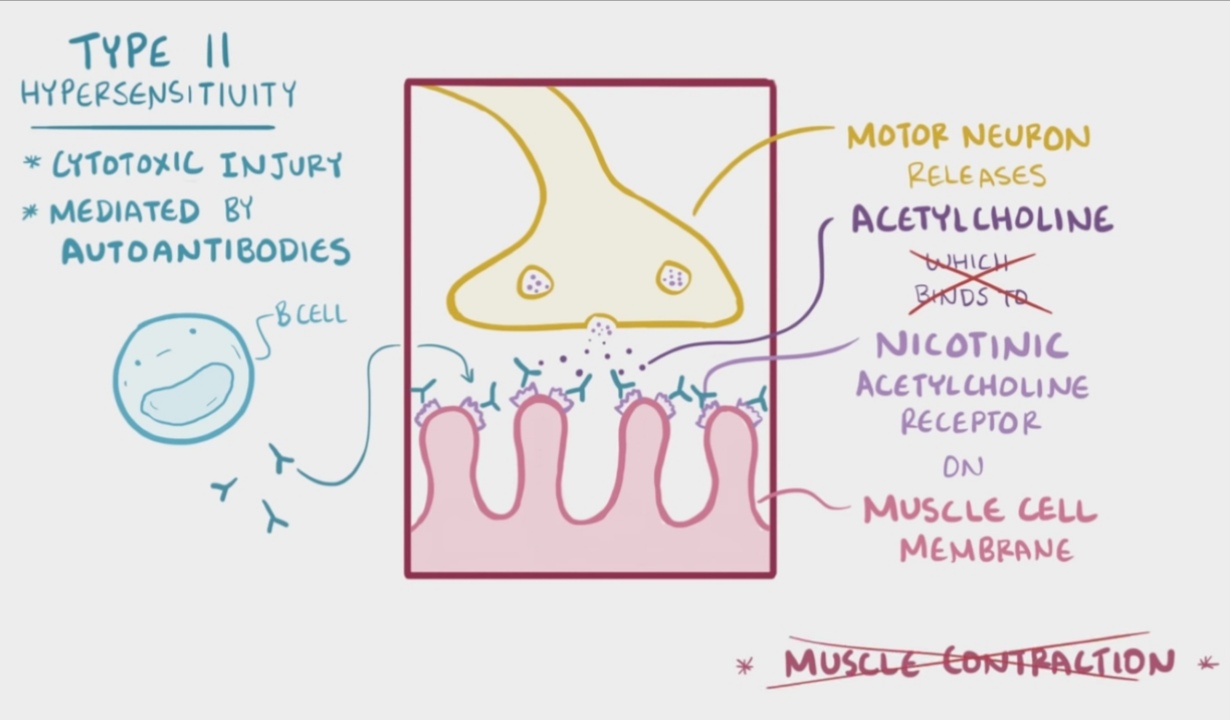 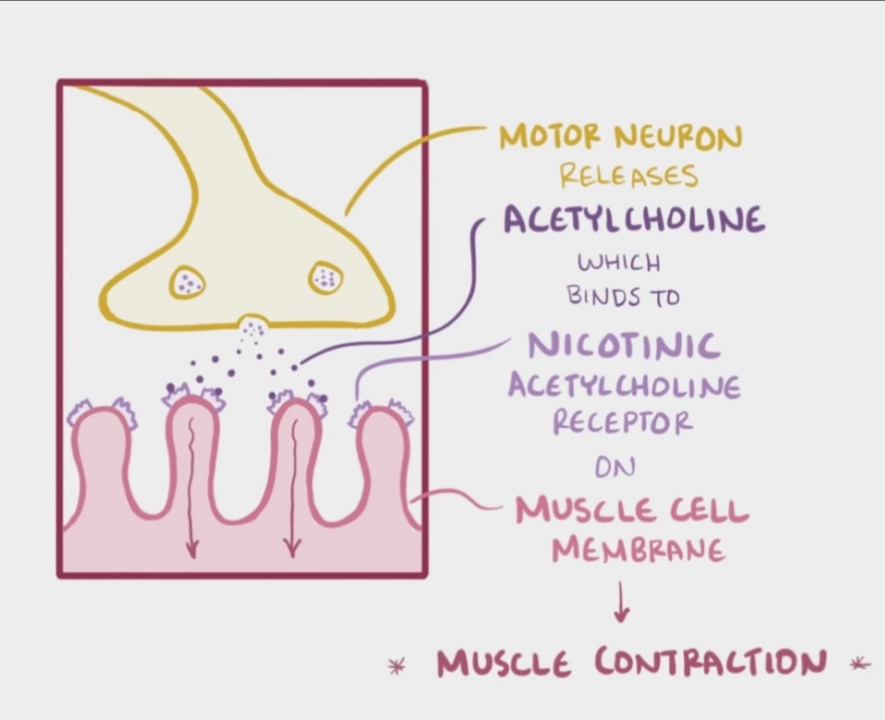 Bimodal distribution :  Six specific age distribution, Women aged 20-30 years and men aged 60-80 years. 

Thymus is abnormal in 75% of cases (15% thymoma, 85% thymic hyperplasia). 
Commonly affects Upper /lower  extremity >> muscles  weakness notably worse at the end of the day and with sustained activity
Eye muscle weakness >> results in ocular symptoms ptosis, diplopia
Bulbar symptoms >> chewing fatigue, dysphagia, Dysarthria 
Respiratory muscle weakness >> dyspnea 

Myasthenia snarl or sneer
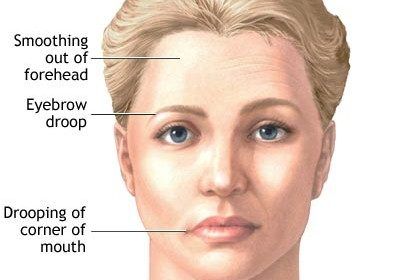 Poor retraction and elevation of the Corners of the mouth when attempting to smile or grimace may result in a “vertical smile;” referred to as a myasthenic snarl or sneer.
investigations
Best initial Test  - Serum acetylcholine receptor autoantibodies AChR-AB  

Most accurate test -  electromyography it will  show decremental muscle response on repetitive  nerve stimulation.

Best initial imaging test – contrast Ct scan of the anterior mediastinum for thymic disease .

    DX confirmed by edrophonium (Tensilon test )   IV edrophonium chloride or neostigmine will block Acetylcholinesterase + increase Ach will improve symptoms temporarily , Muscle power increase in 20 seconds and persist for 2-3mins .
MANAGEMENT
Anticholinesterase pyridostagmine , provide symptomatic relief.

Corticosteroids, eg. Prednisolone 

Immunosuppresion, eg. With azathioprine used in combination with steroids

Thymectomy Indicated for all patient  with thymoma, and for all  patients less than 60 years of age with to moderate disease.
MYASTHENIC CRISIS
Acute life threatening complication of Myasthenia gravis results from rapid worsening of Muscular Weakness because it can lead to respiratory distress due respiratory muscle fatigue and airway obstruction (build up of secretions) due to bulbar muscle fatigue
.precipitating factors 
 infections (most common)
 surgery 
Pregnancy 
drugs notably antibiotics ( aminoglycoside, fluoroquinolones), hydroxychloroquine and B-Blockers
Clinical presentation
respiratory muscle difficulty may fatigue suddey
 and can lead to respiratory collapse.Symptoms of dyspnea, severe with weak cough.
Signs of respiratory muscle weakness such as poor respiratory effort, shallow breathing, 
Bulbar weakness may cause aspiration and upper airway obstruction and Severe dysphagia .
Early management, in addition to protection of the airway and ventilatory support, involves plasma exchange or intravenous immunoglobulin to gain rapid temporary control of the underlying disorder.
How to asses if the patient needs ventilation  IF FVC is less than 15ml/kg .
THANK YOU !